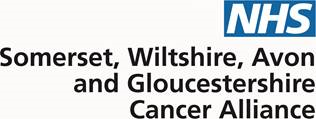 Haem CAG Protocol Update
Feb 2024

Kate Gregory
Lead Pharmacist for SACT Protocols, SWAG Cancer Alliance
The SWAG SACT Protocols Team
Kate Gregory – Pharmacist, 0.2 wte
Dr Jeremy Braybrooke - Medical Oncology Consultant, 0.1 wte
Helen Dunderdale – Cancer Clinical Advisory Group Manager

‘Ideal’ Protocol process:
Protocols Progress Feb 23 - Feb 24
New protocols added:




Protocols updated:
Ongoing work – early 2024
Myeloma protocol updates
Following protocols meeting in November
Trialling new protocol format
BEACOPP/BEACOPDac updates
Renal/hepatic impairment updates in line with current practice
Updates to allow for OP administration

New Protocol template – more later!
Protocols outstanding
Protocol Reviews
Protocol update work
Different approaches to protocol updates:
Nominated individual to review all protocols in an area in meeting with Kate
Protocols split out amongst different CAG members to review then brought back to a meeting so all recommended updates can be approved
Group meeting to discuss protocols and suggested updates
Specific protocols identified to have issues due to being out of date updated with authors/site-specific consultant
What is needed?
Are all the available protocols still required?  Can any be archived?
Does a protocol actually reflect what is happening in practice?
Are there any gaps for certain sites e.g. no DA protocols for AML currently
Protocol Template – what’s new?
Trialling new protocol template with the DRd protocol currently released to the website
Change to ordering of protocol with hyperlinks to jump to different sections
Additional information added:
Response rates from trial
Additional information re: investigations required
Toxicity/side effect profile more detailed
Additional information on management of drug specific toxicities
New Protocol Template
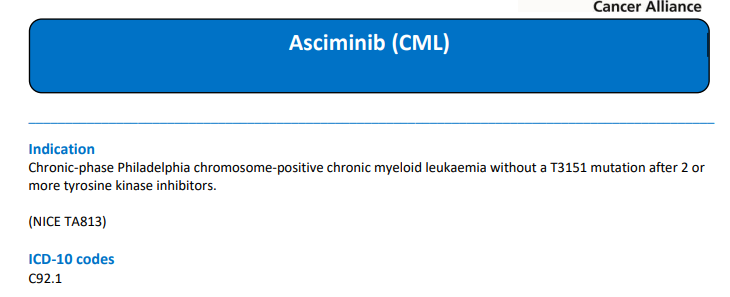 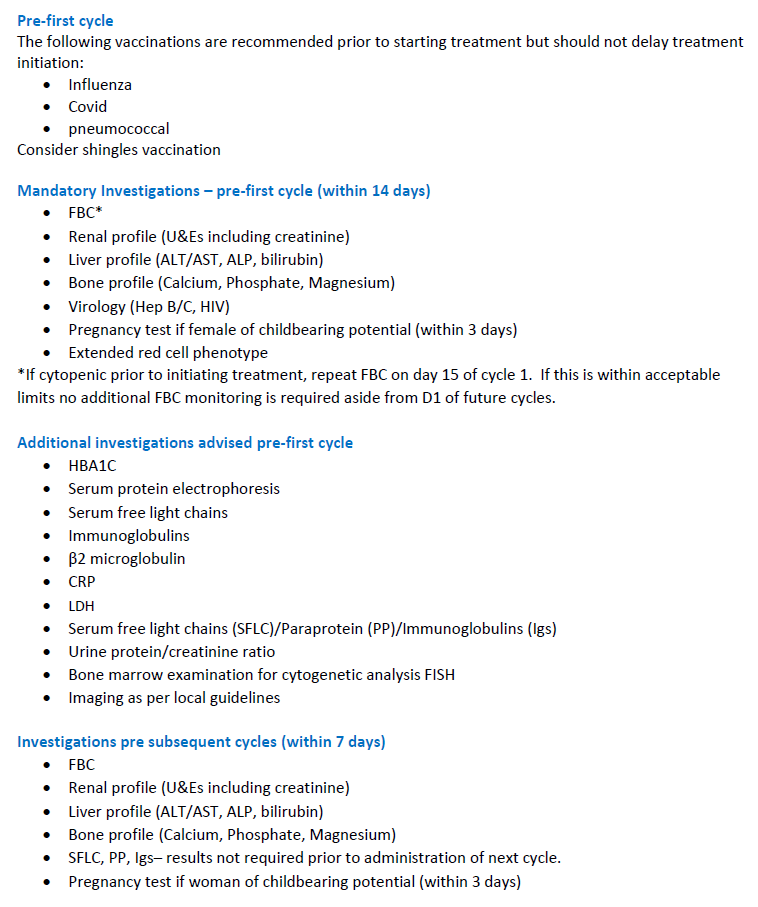 New Protocol Template
New Protocol Template
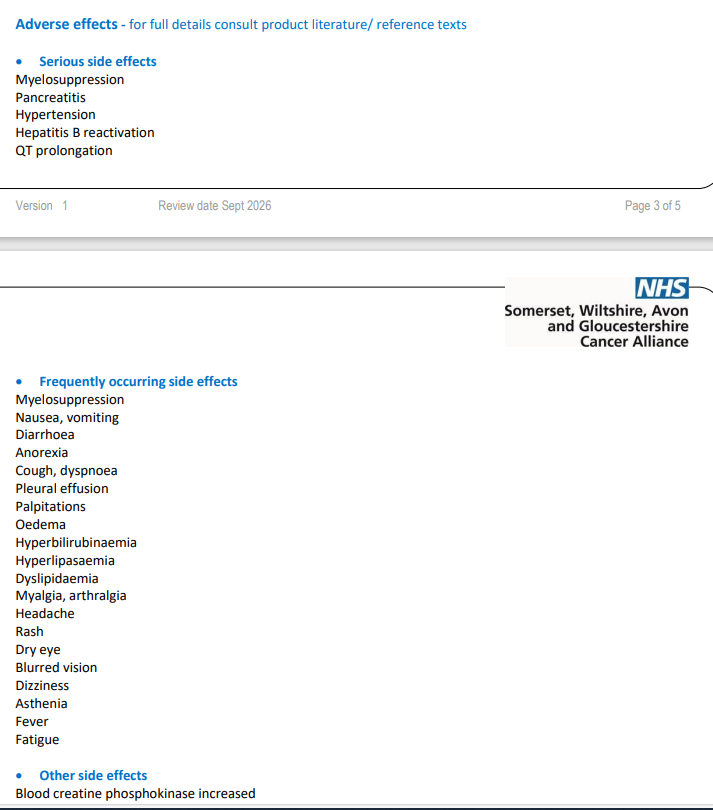 New Protocol Template